Common Ethical Dilemmas in Nursing
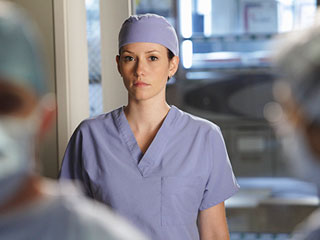 Chathurika Samarasinghe
 Dilki Shehani
Dilemma
A situation in which an individual feels compelled to make a choice between two or more actions that he or she can reasonably and morally justify...!

It’s simply; a problem that seems incapable of a solution...!
Types of Dilemmas
Dilemmas of Beneficence  what is good & bad.

Dilemmas of Autonomy  what action maximize pt’s right to choose his Rx.
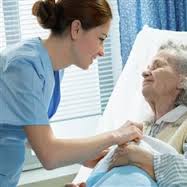 Types of Dilemmas
Dilemmas of justice  fair distribution of limited healthcare resources. 

Dilemmas of non-maleficience  avoidance of harm.
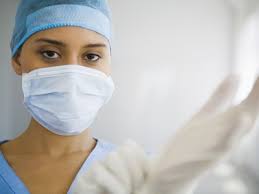 Types of Dilemmas
Dilemmas of confidentiality  respecting privileged information.

Dilemmas of veracity  telling the truth.
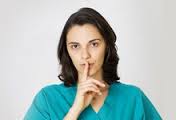 Dilemmas in Nursing
Occurs Daily
Challenges the personal beliefs, values & experience
Should apply Critical Thinking…!
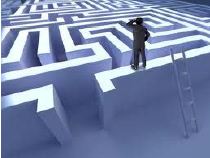 Dilemmas in Nursing
Telling the Truth vs. Deception 

When family asks the nurse to hide the truth regarding the pt’s condition but pt wants to know it.
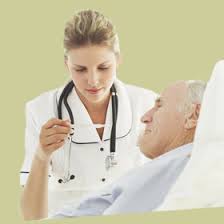 Dilemmas in Nursing
Freedom vs. Control

When pt refuse to take food or medication but the nurse knows the danger of that.
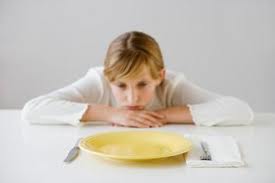 Dilemmas in Nursing
Pre-choice vs. Pro-life

When pt wants an abortion but the nurse is against the abortion & she supports for Pro-life.
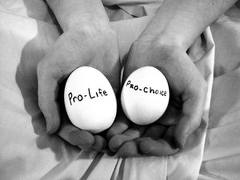 Dilemmas in Nursing
Knowledge vs. Personal Beliefs 

When pt refuses blood transfusion due to his religious/personal beliefs but the nurse knows that pt would not survive without transfusion.
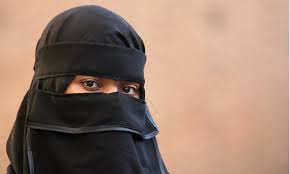 Dilemmas in Nursing
Distribution of Resources 

When a pt is in life-support & his family wants to continue it, but the nurse knows that there is no point of continuing; yet there are limited resources for other pts.
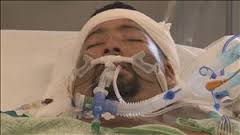 Dilemmas in Nursing
Suicide..?

When pt is in a terminal condition & he chooses to die. 
Could you allow it..? 
Law..?
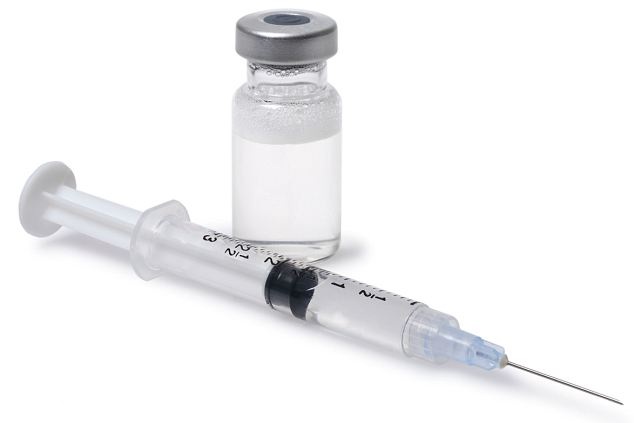 What to do..?
Proper Nursing Practice including Ethics
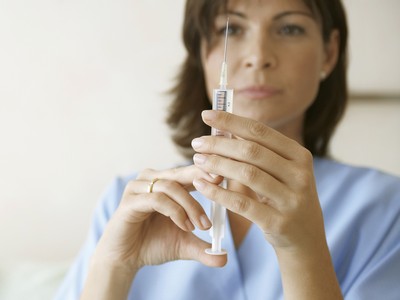 What to do..?
Thompson & Thompson Theory  Review the situation, gather info, identify the issues, evaluate & action…
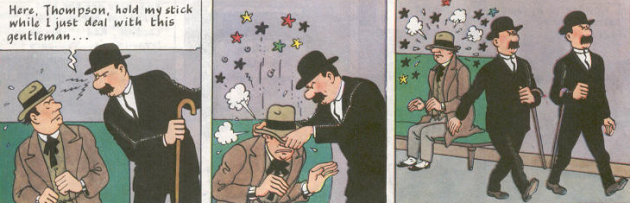 What to do..?
Be a Critical Thinker…!
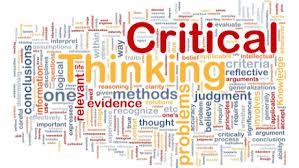 References
http://www.businessdictionary.com/definition/ethics.html#ixzz2sGql4xkn
http://www.nursingexplorer.com/nursing-ethics-ethical-dilemma-faced-by-nurses-everyday
http://educationcareerarticles.com/career-information/career-news/5-examples-of-ethical-dilemmas-nurses-face-and-how-to-approach-them/
http://medical-dictionary.thefreedictionary.com/nursing+ethics
Questions…?
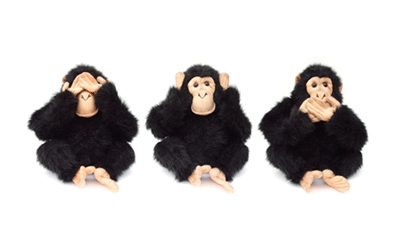 Thank You…!
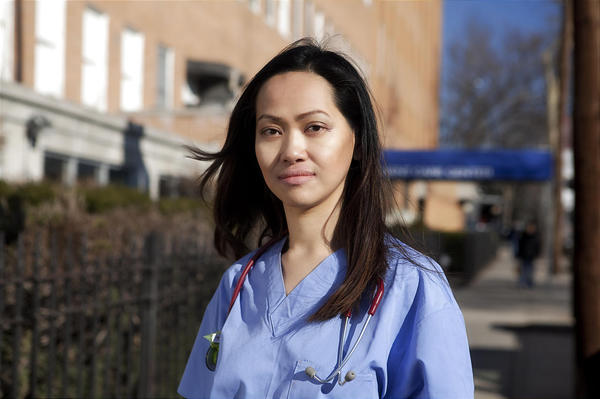